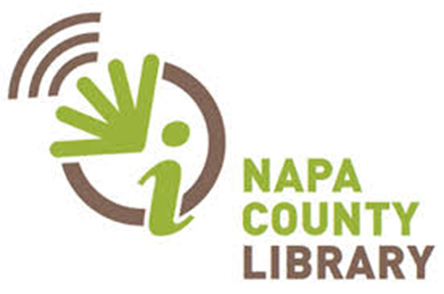 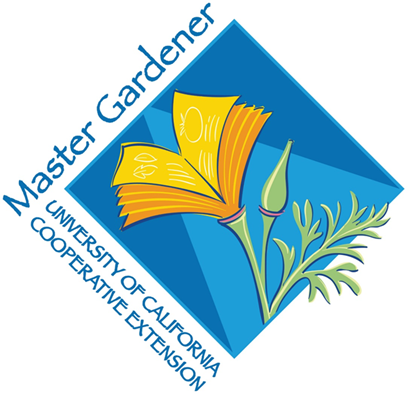 The Art of Bonsai
Penny Pawl, UC Master Gardener
September 3, 2020
Napa County Library  www.napalibrary.org
UC Master Gardeners Napa County napamg.ucanr.edu
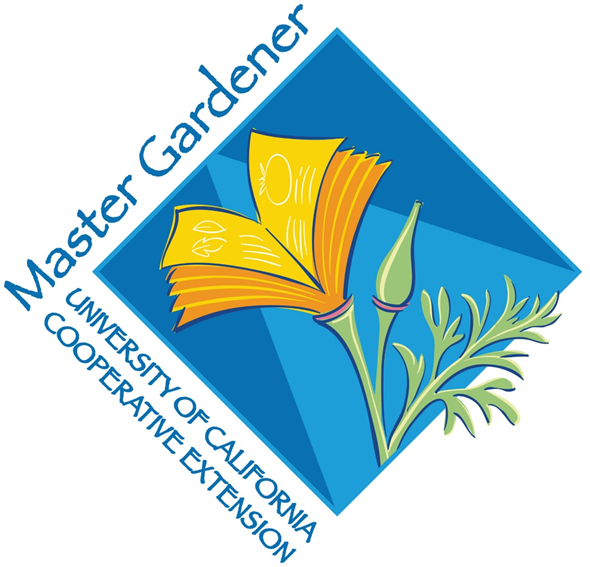 UC Master Gardeners of Napa County
Our mission: “To extend research-based knowledge and information on home horticulture, pest management, and sustainable landscape practices to the residents of California and be guided by our core values and strategic initiatives."
napamg.ucanr.edu
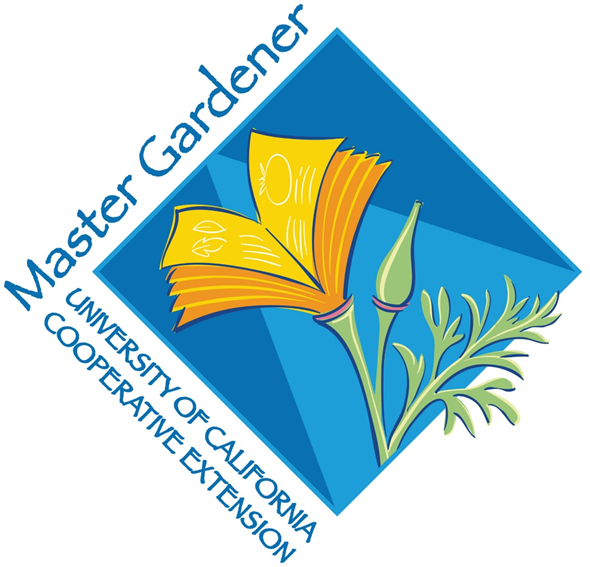 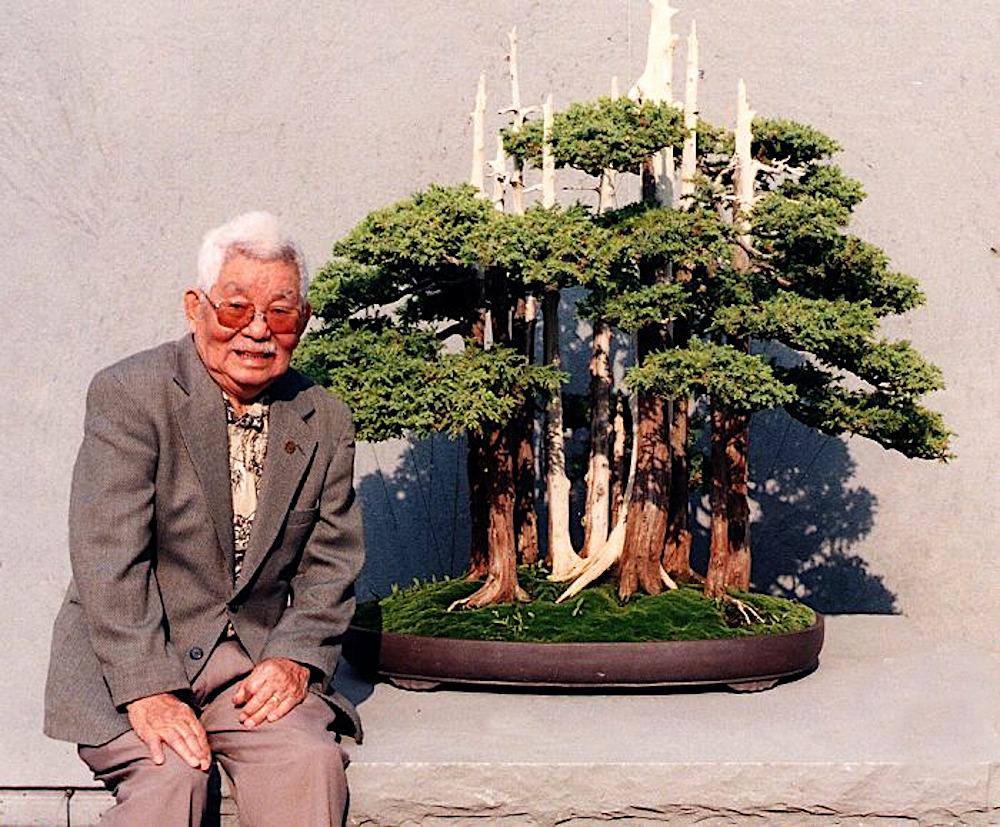 The Father of American Bonsai 

JOHN NAKA

Bonsai Group Goshin
At the American Bonsai Collection,  Washington D C
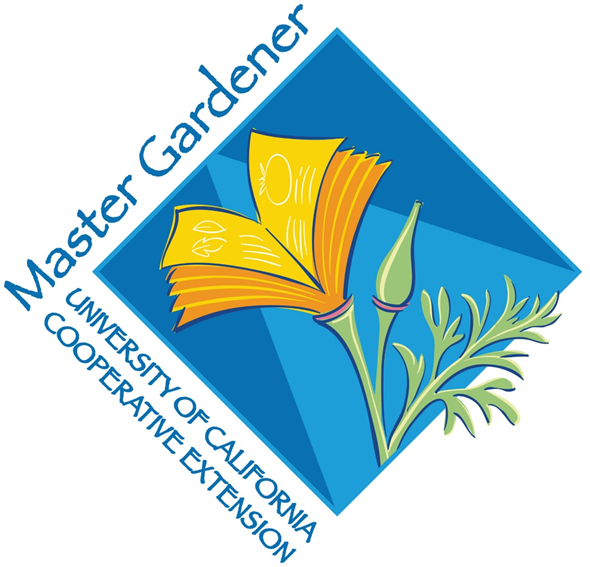 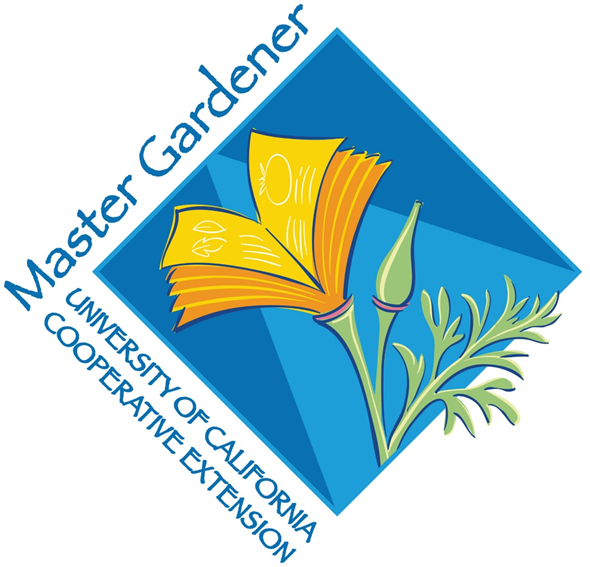 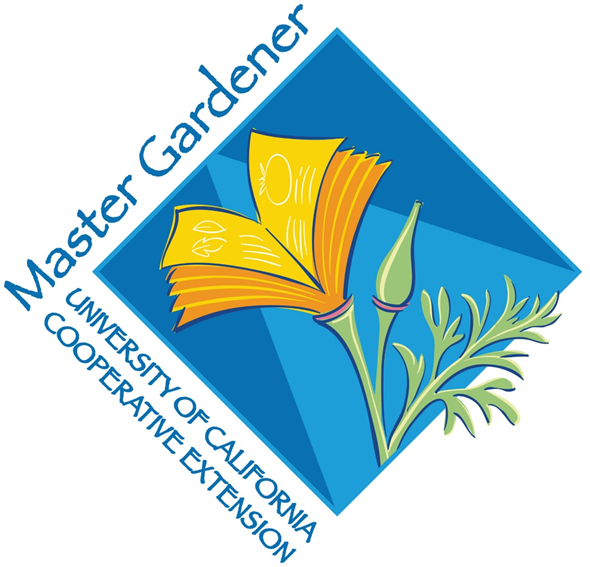 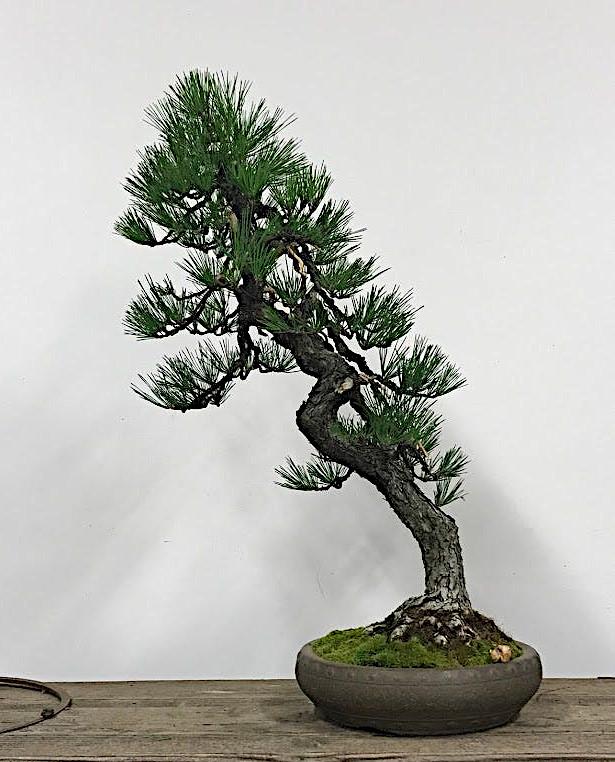 This pine is in the collection of Pacific Bonsai Collection


It was started as a bonsai in a Japanese Internment Camp
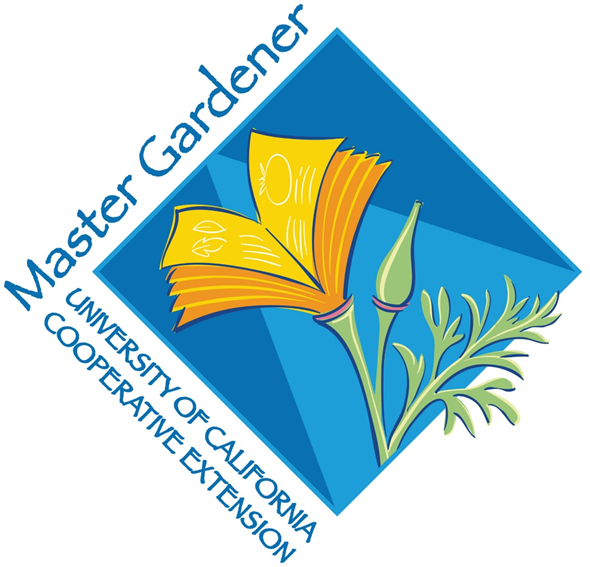 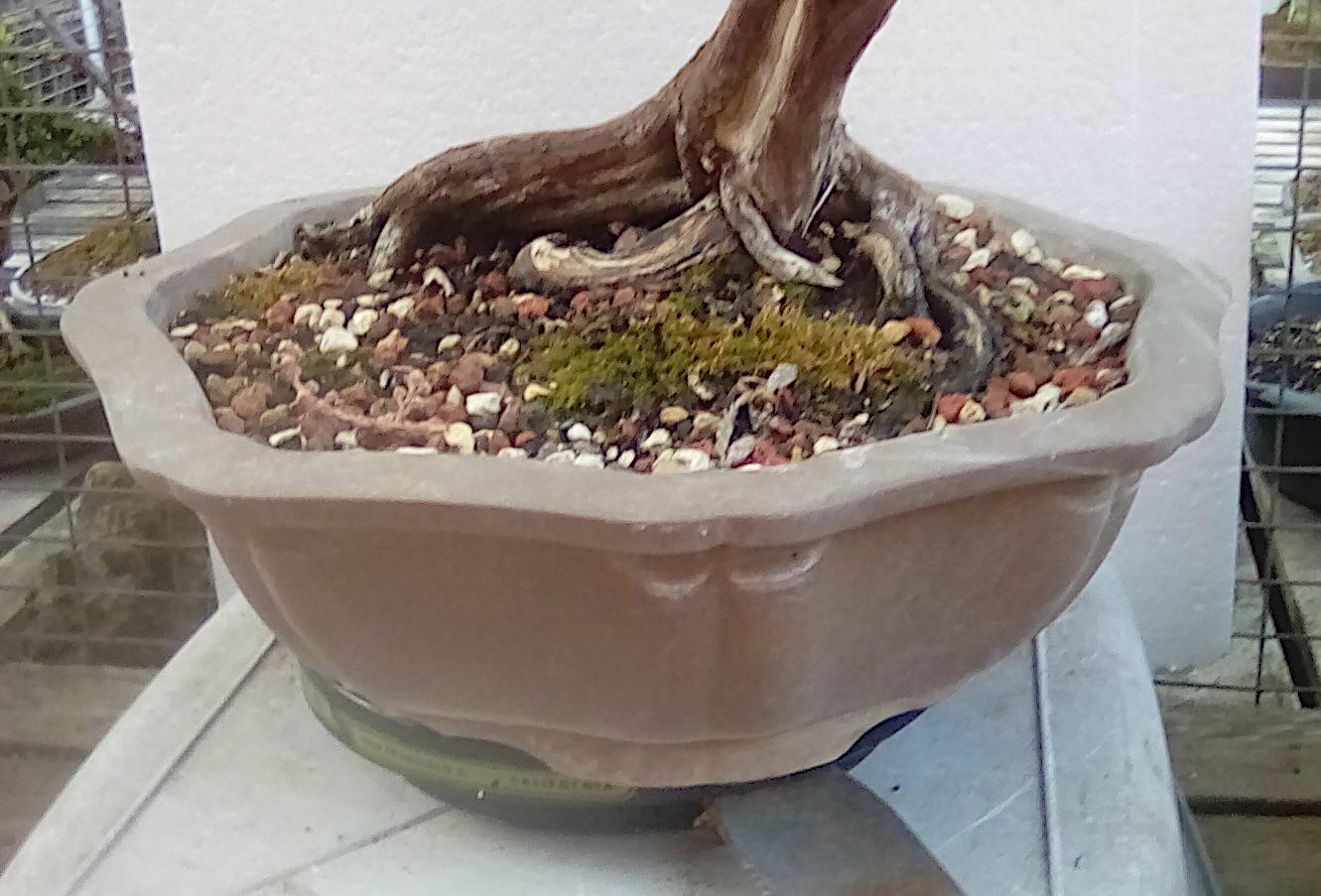 Roots give the look of age
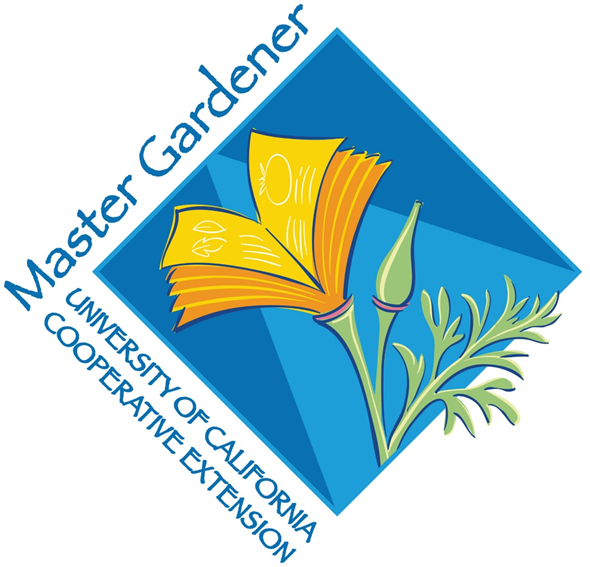 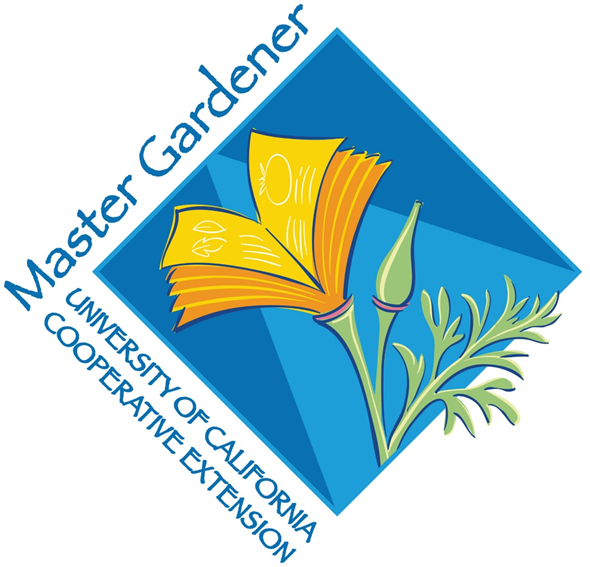 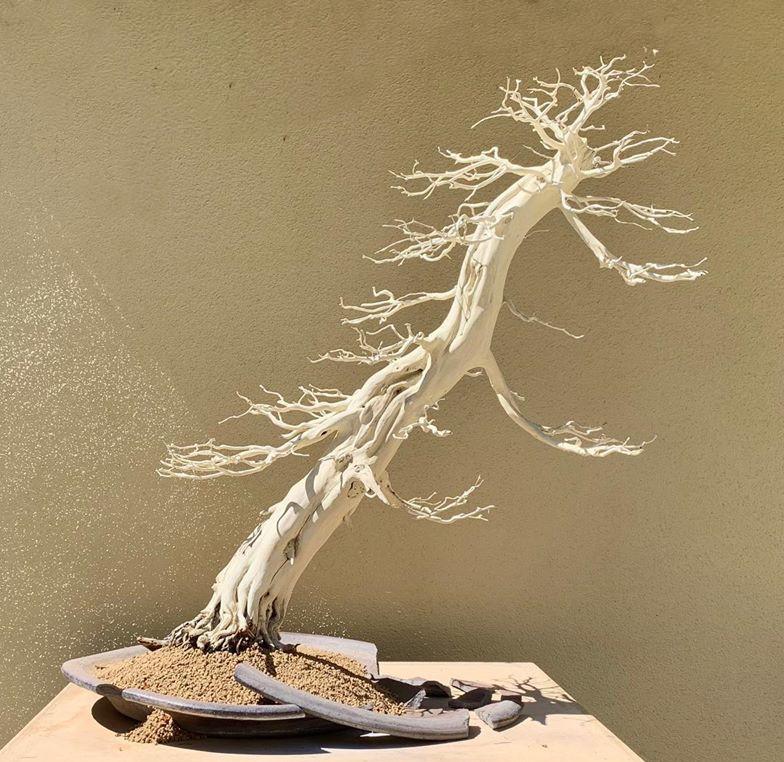 A TRULY FINISHED BONSAI


PACIFIC BONSAI MUSEUM
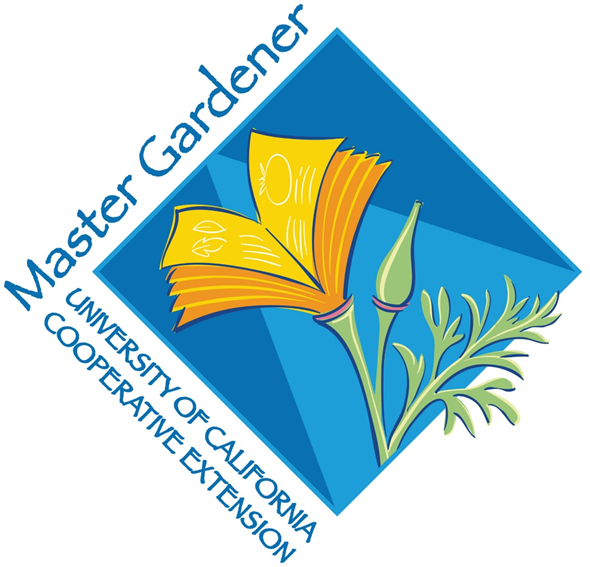 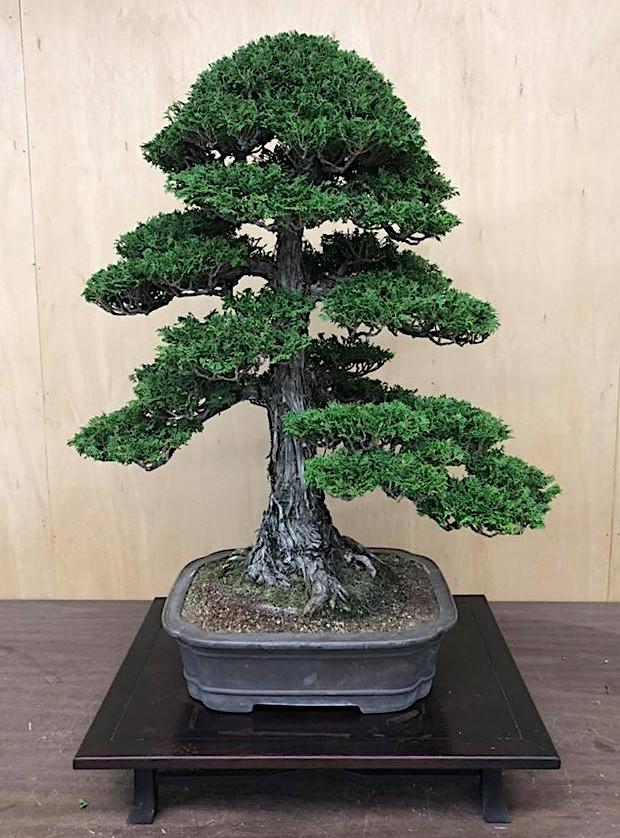 Formal upright

Chokkan
	 	 	 	
Peter Tea bonsai
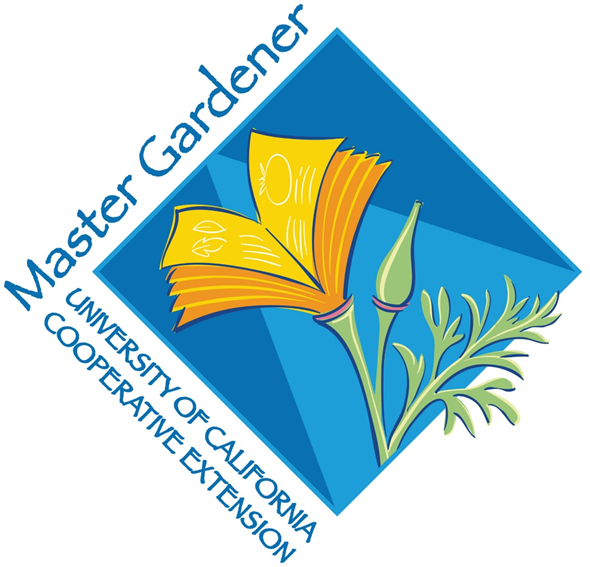 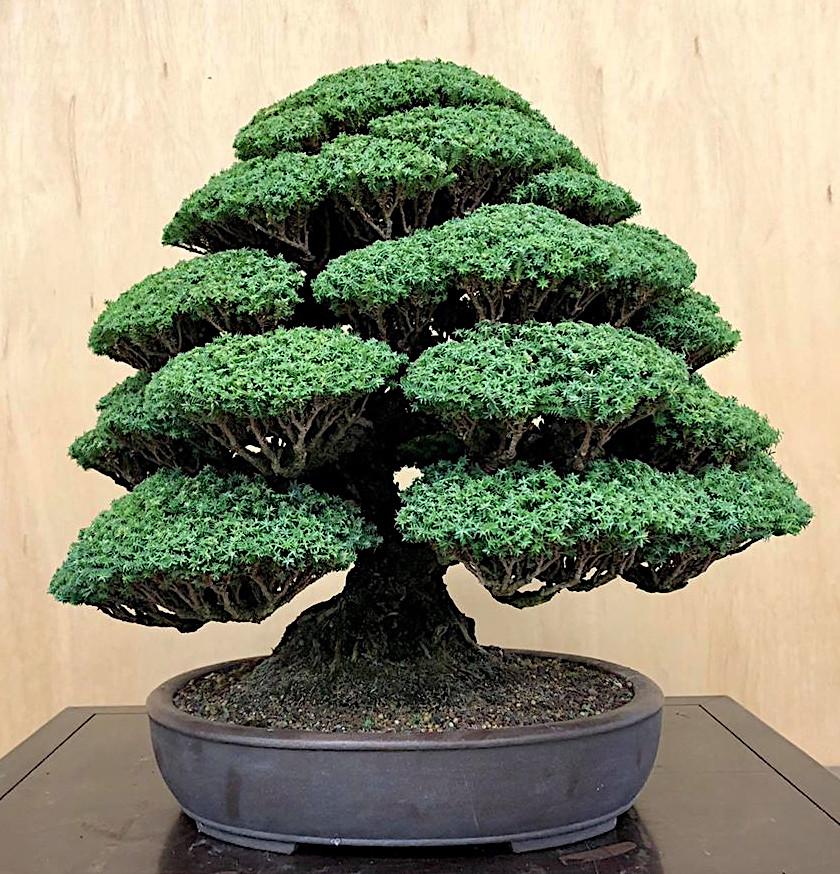 Moss Cypress 
Informal upright

Moyogi


Peter Tea Bonsai
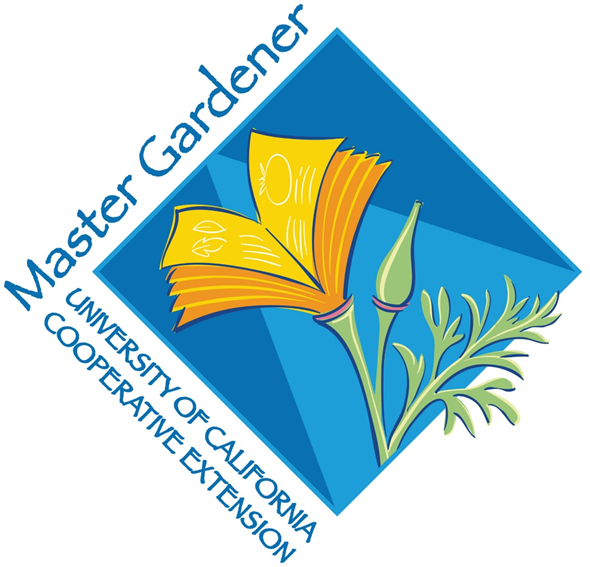 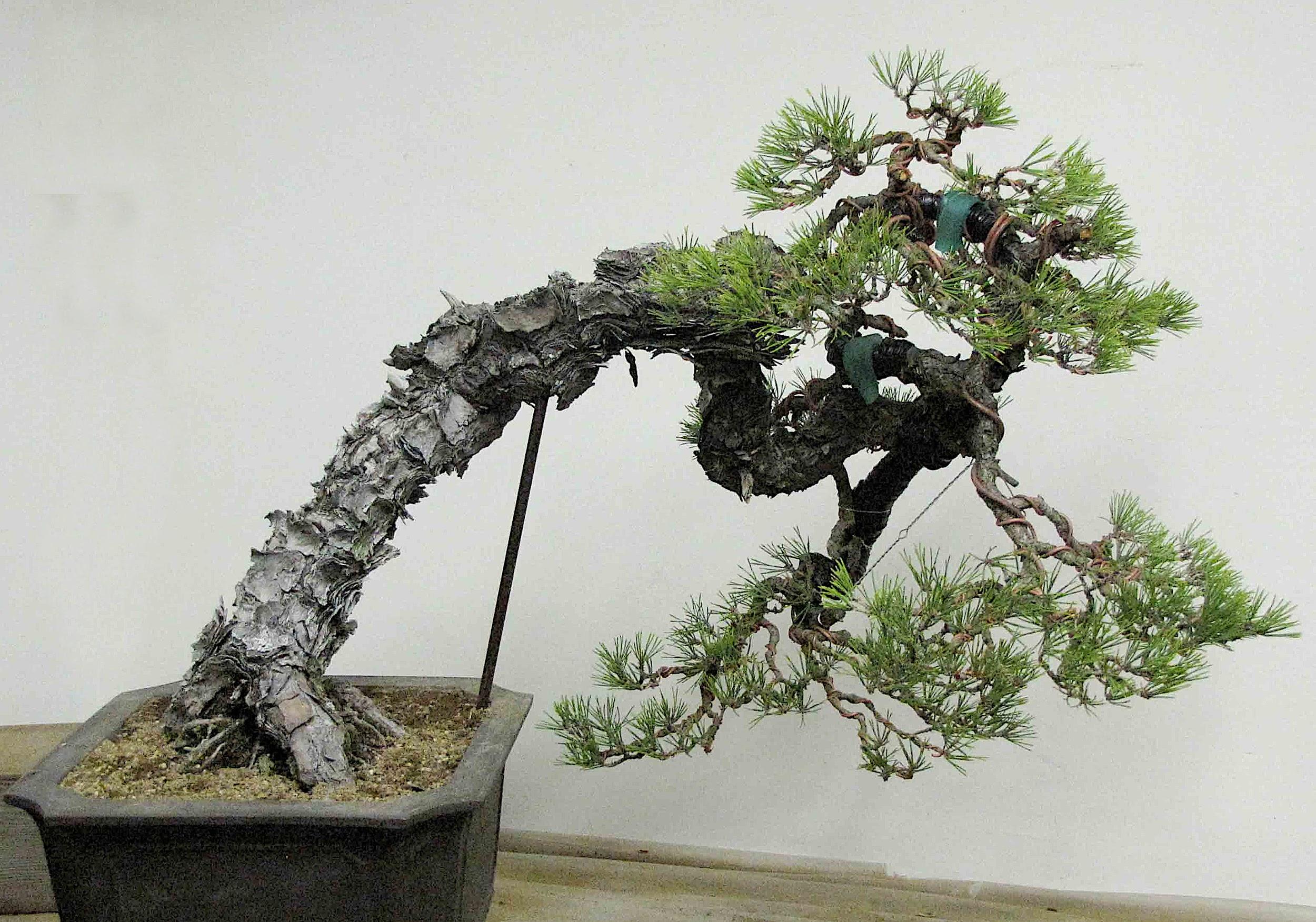 Slant Style
Japanese Black Pine
 Shakan
	 	 	 	
Peter Tea Bonsai
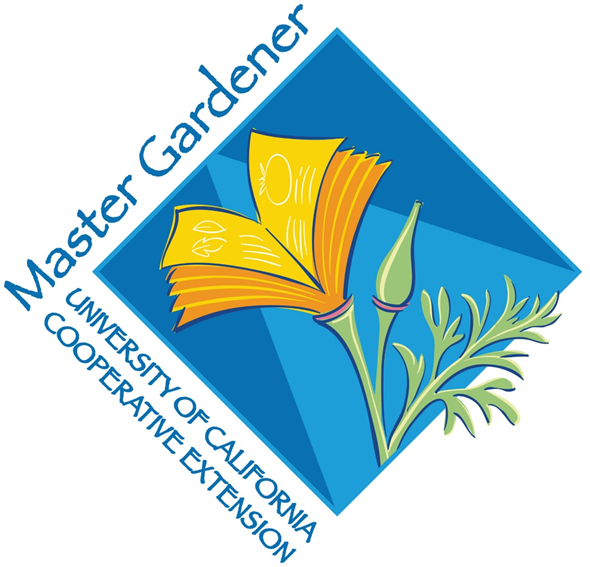 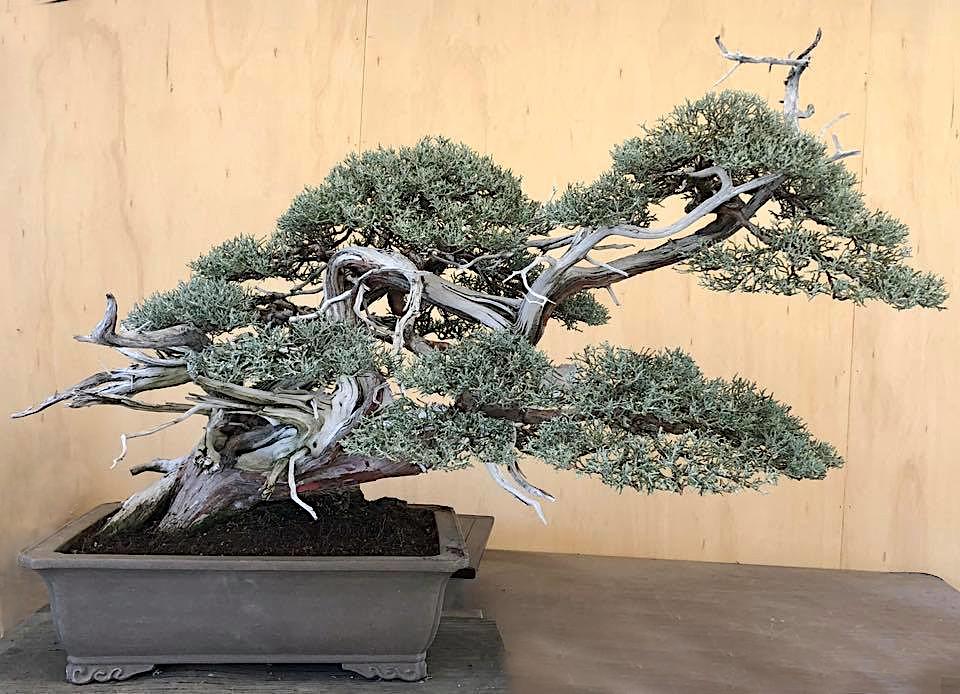 Windswept
Western Juniper
 Fukinagashi

Peter Tea Bonsai
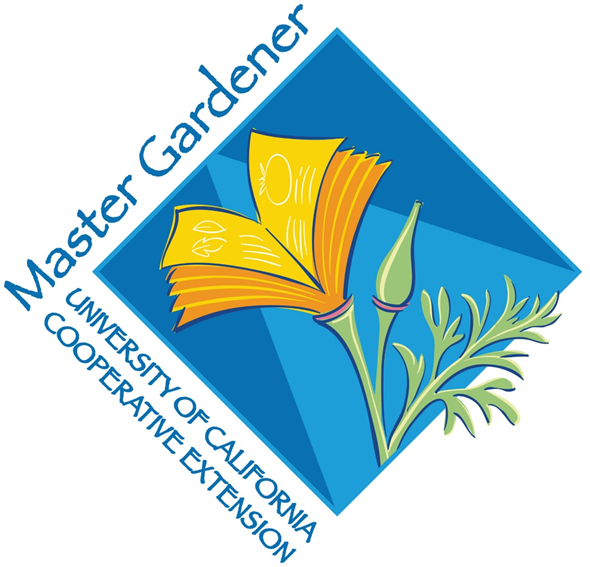 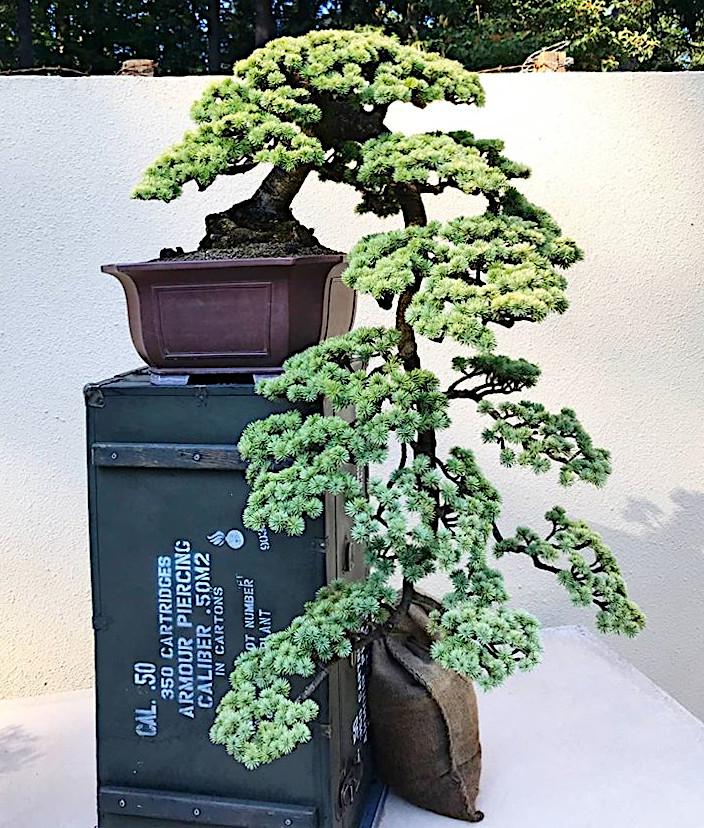 Cascade Bonsai
Atlas Cedar
Kengai
	 	 	 	
Pacific Bonsai Collection
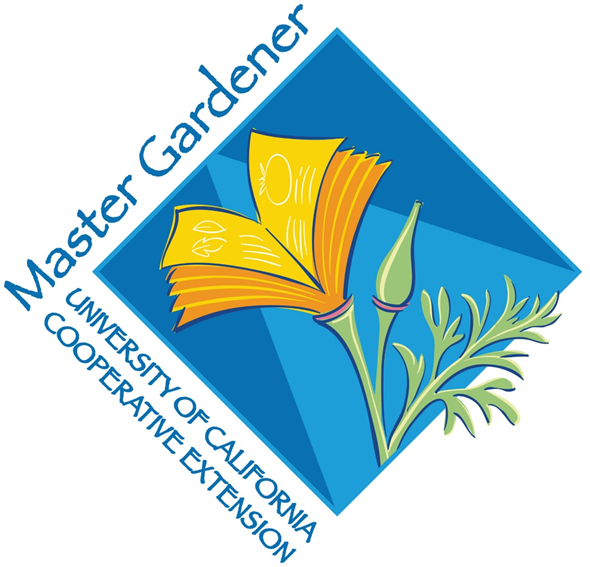 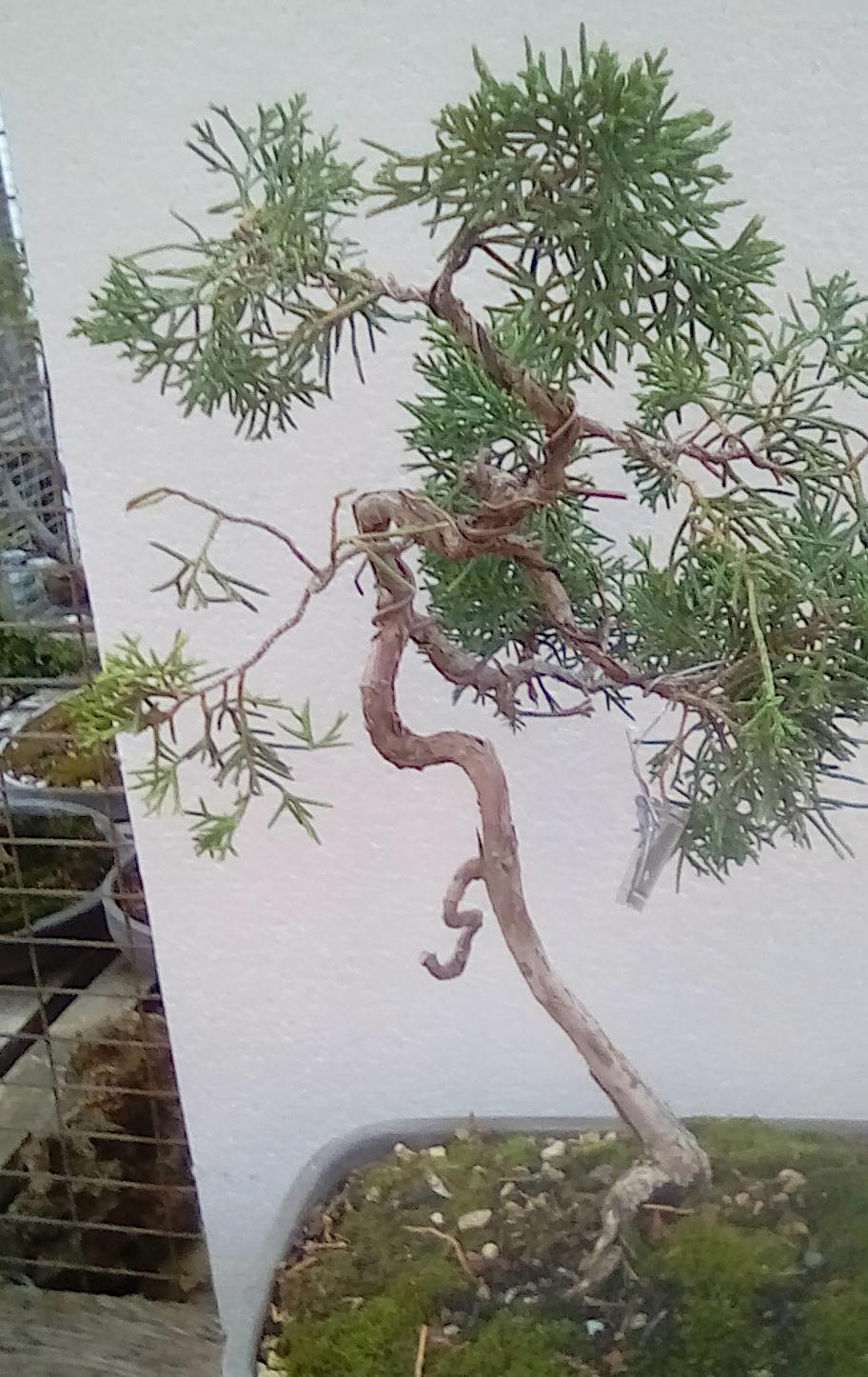 SCHIMPAKU FREE FORM FROM CUTTING

IN TRAINING 5+ YEARS
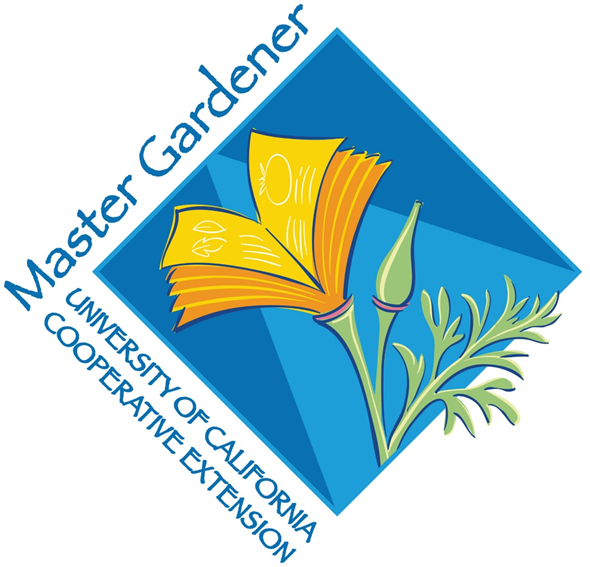 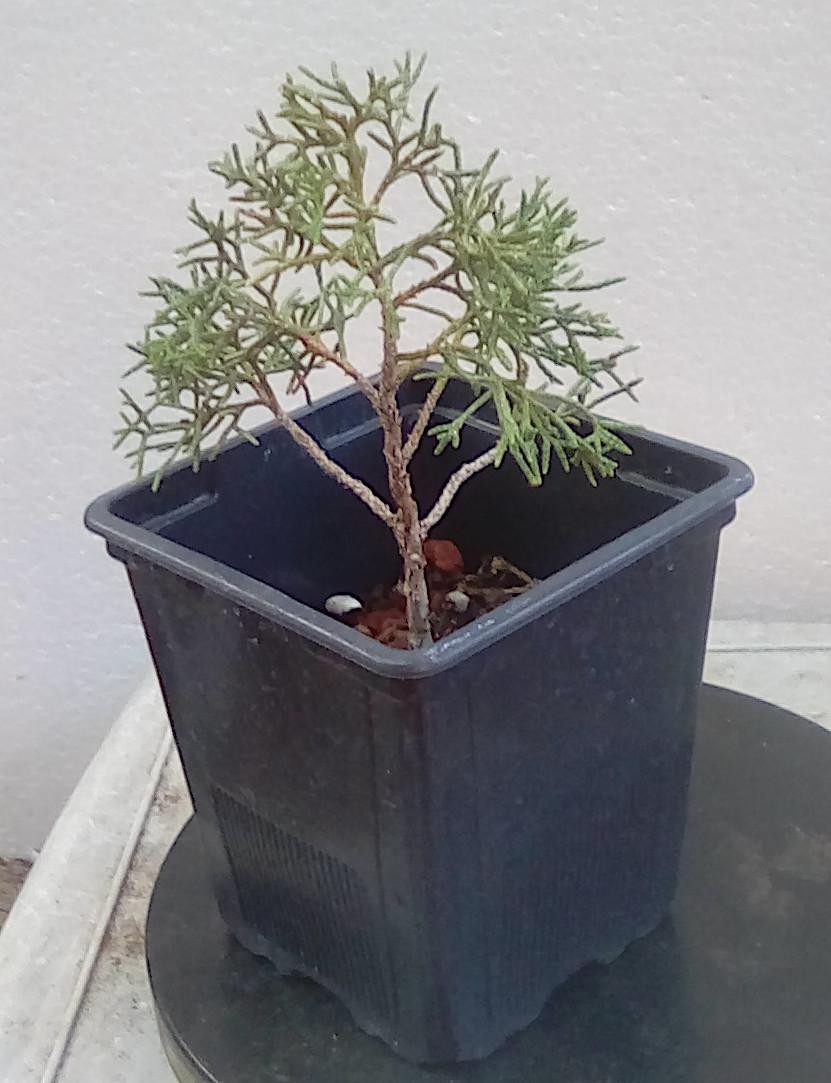 SCHIMPAKU


CUTTING 1 YEAR OLD
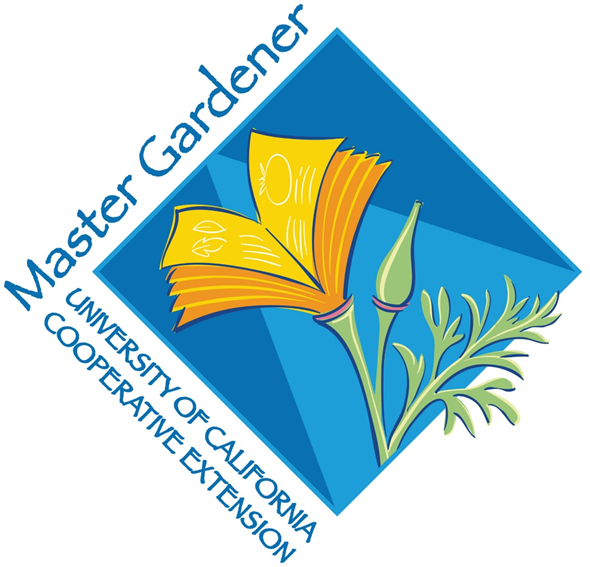 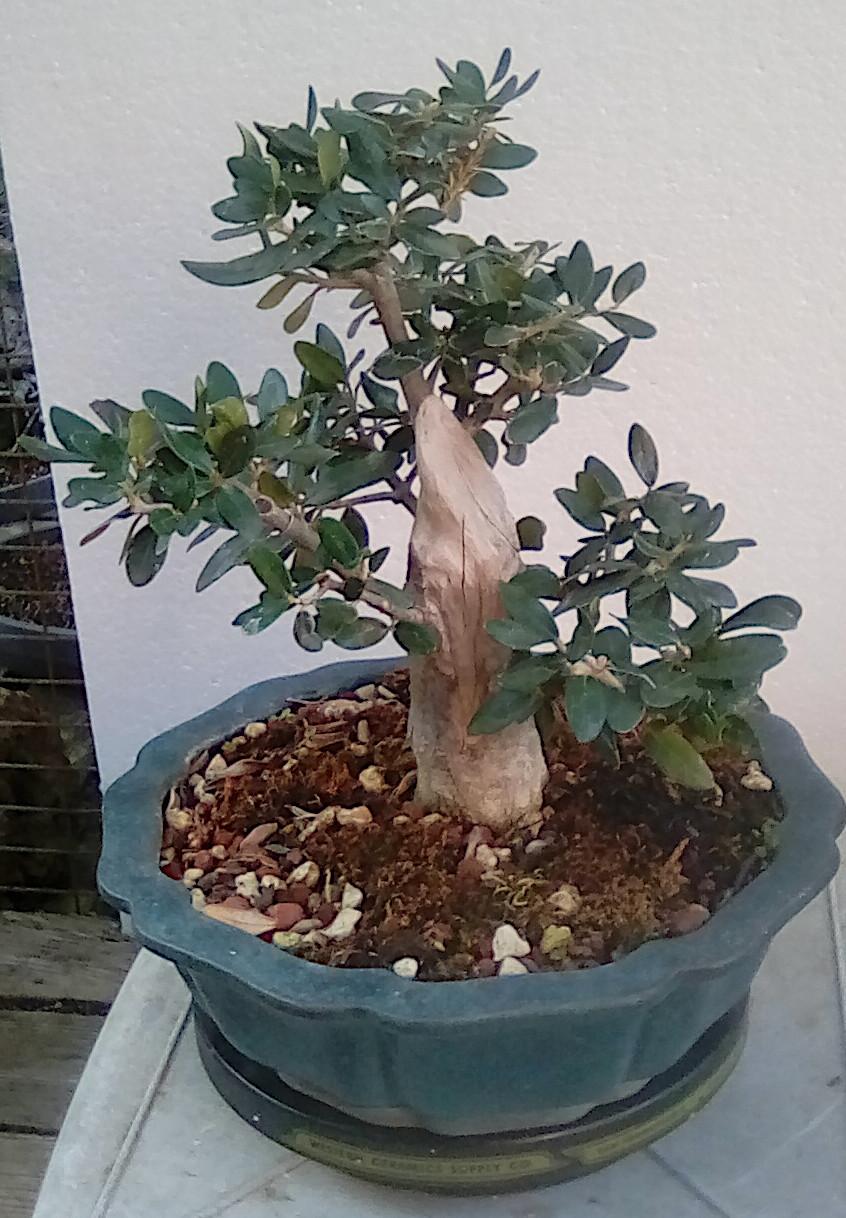 CARVED OLIVE FROM LARGE CUTTING

AGE ABOUT 3 YEARS
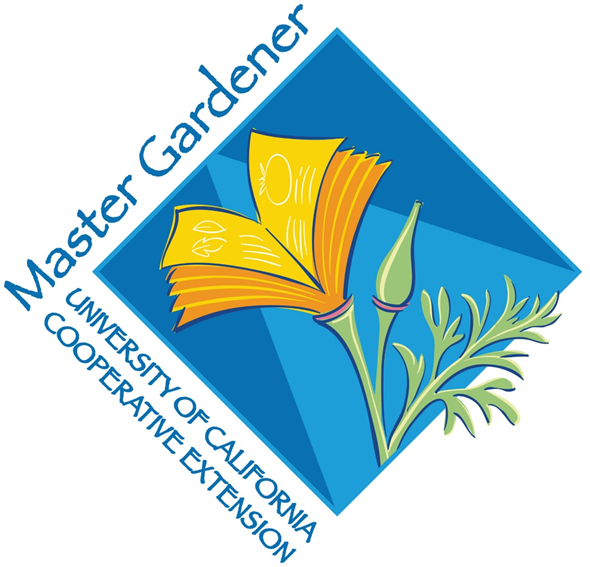 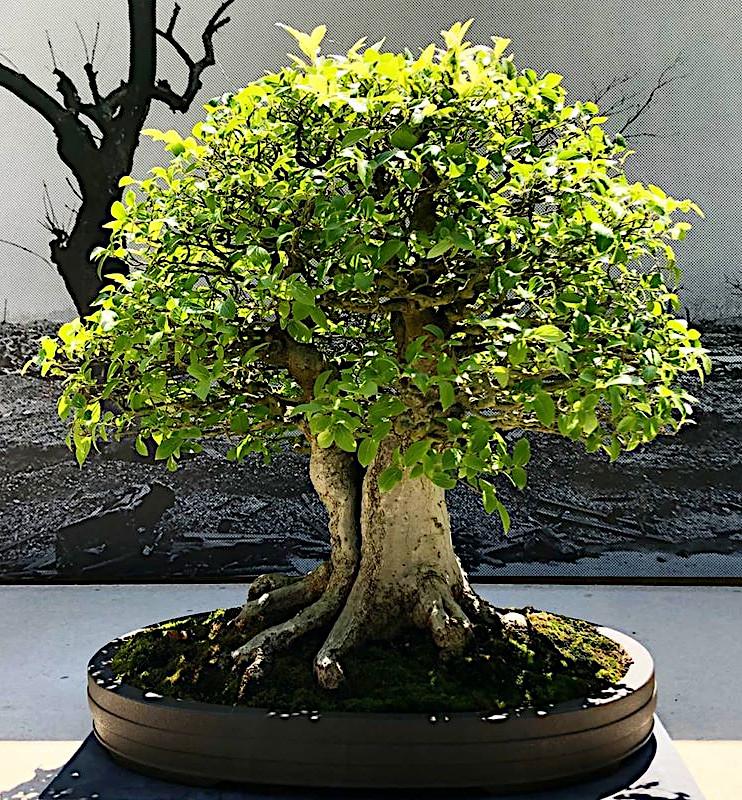 Chinese Hackberry, Celtissinensis

Ben Oki bonsai
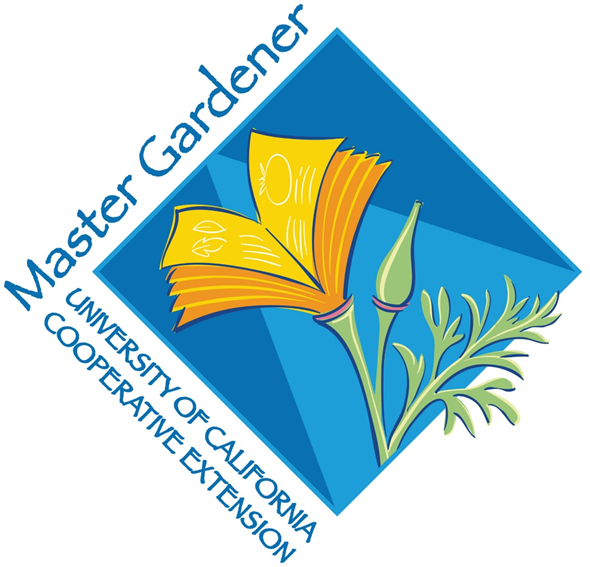 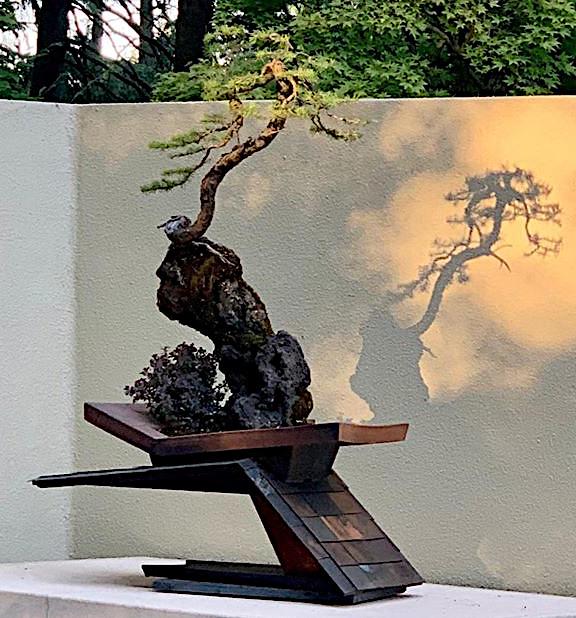 Douglas Fir

A very modern Bonsai


At the Pacific Bonsai Collection
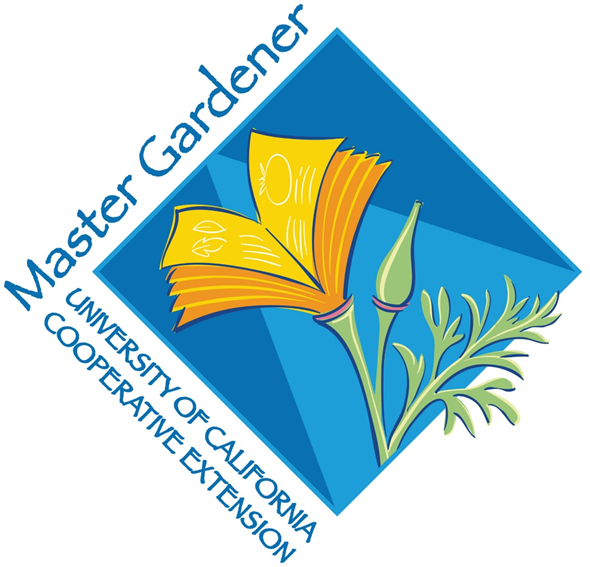 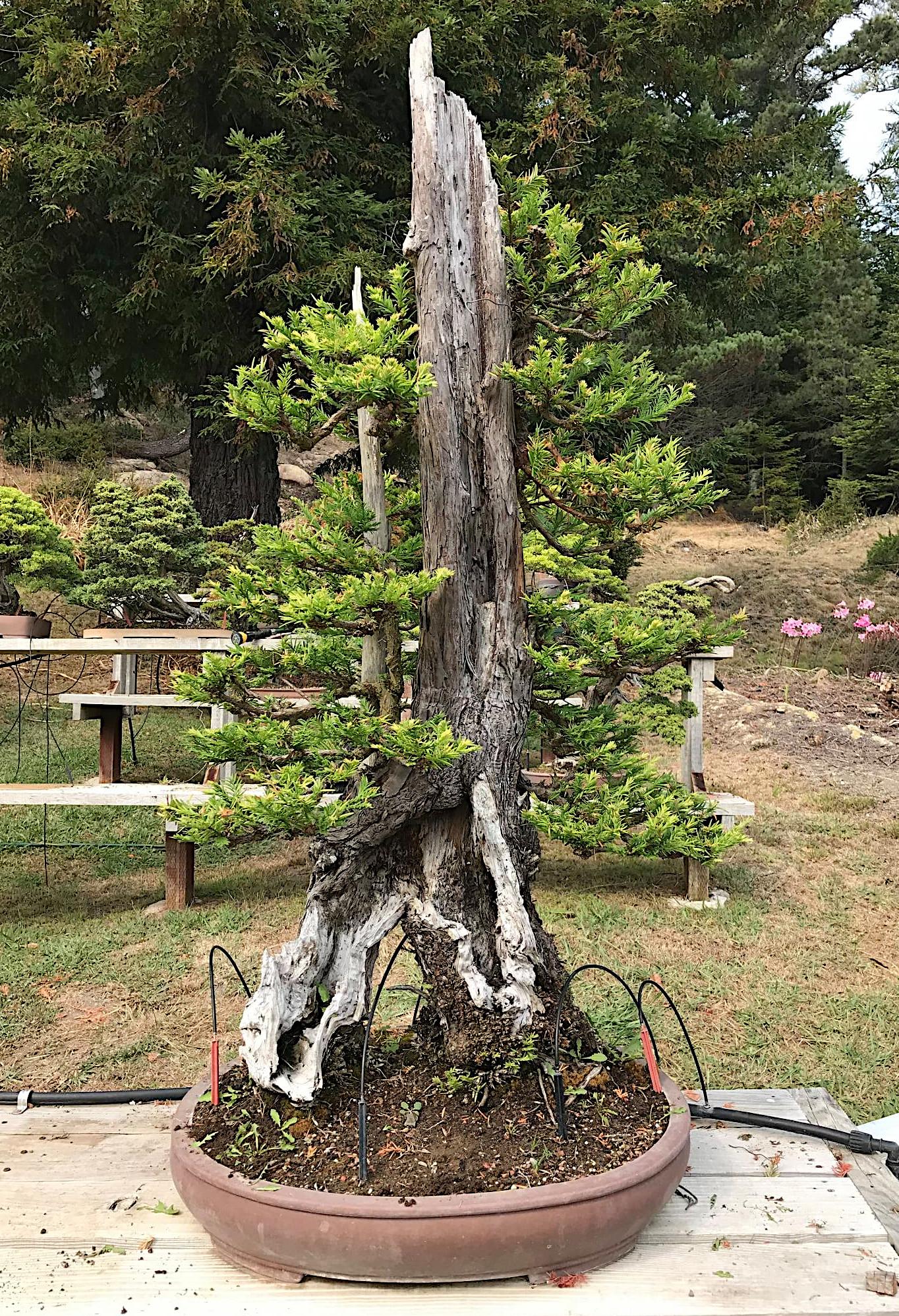 Collected Redwood in training 14 years

Bob Shimon Bonsai
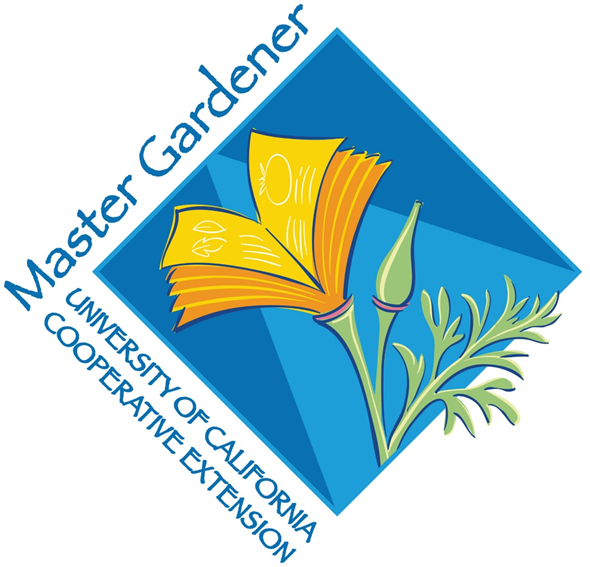 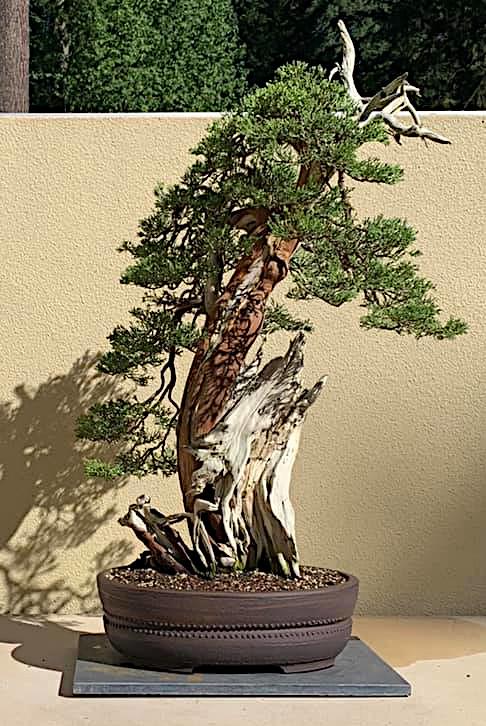 California Juniper
	

Pacific Bonsai Collection
By Mas Imazumi
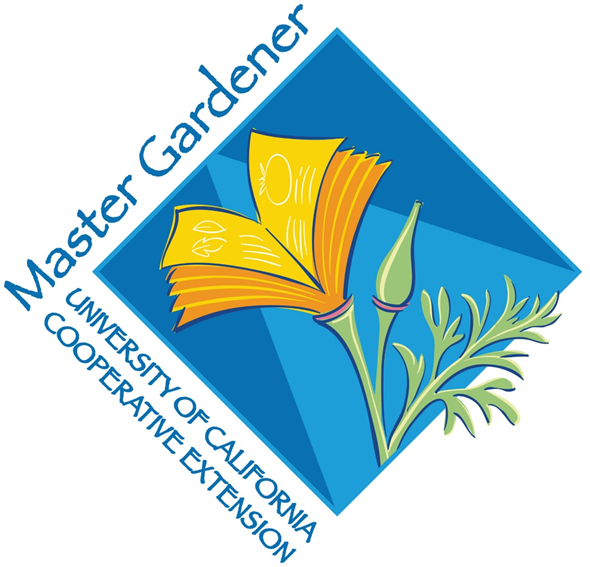 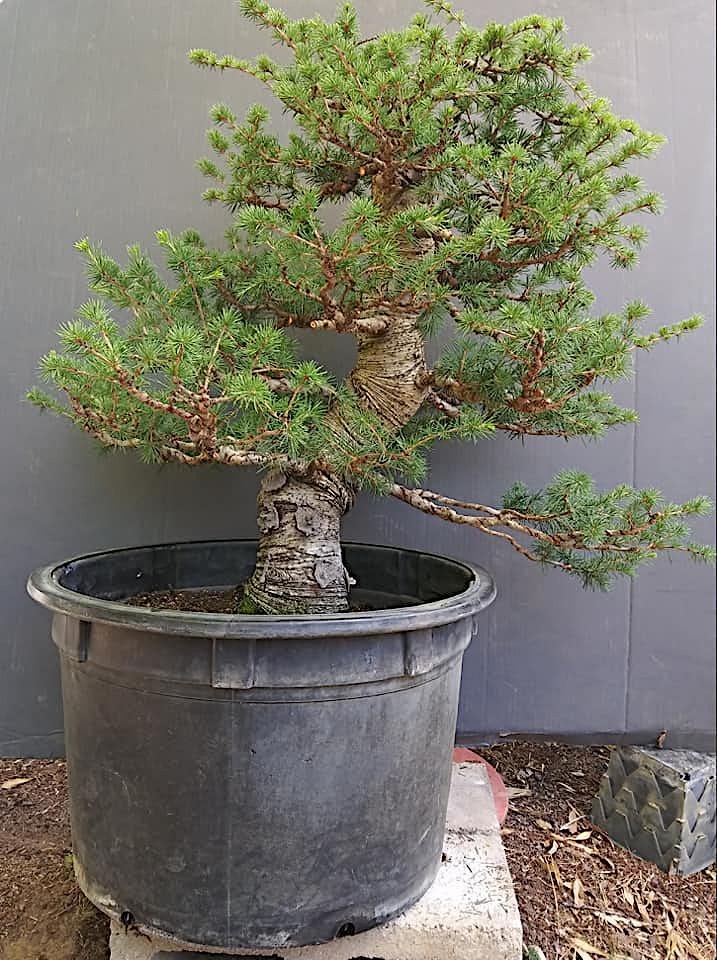 BEFORE 


Atlantic Cedar
(CedrusAtlantica)
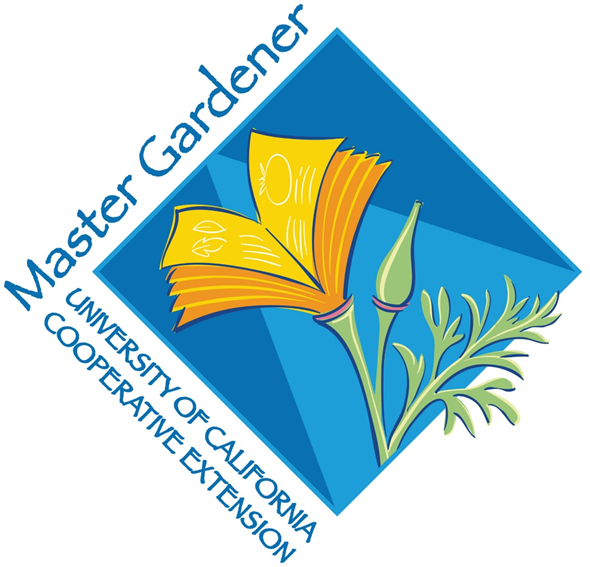 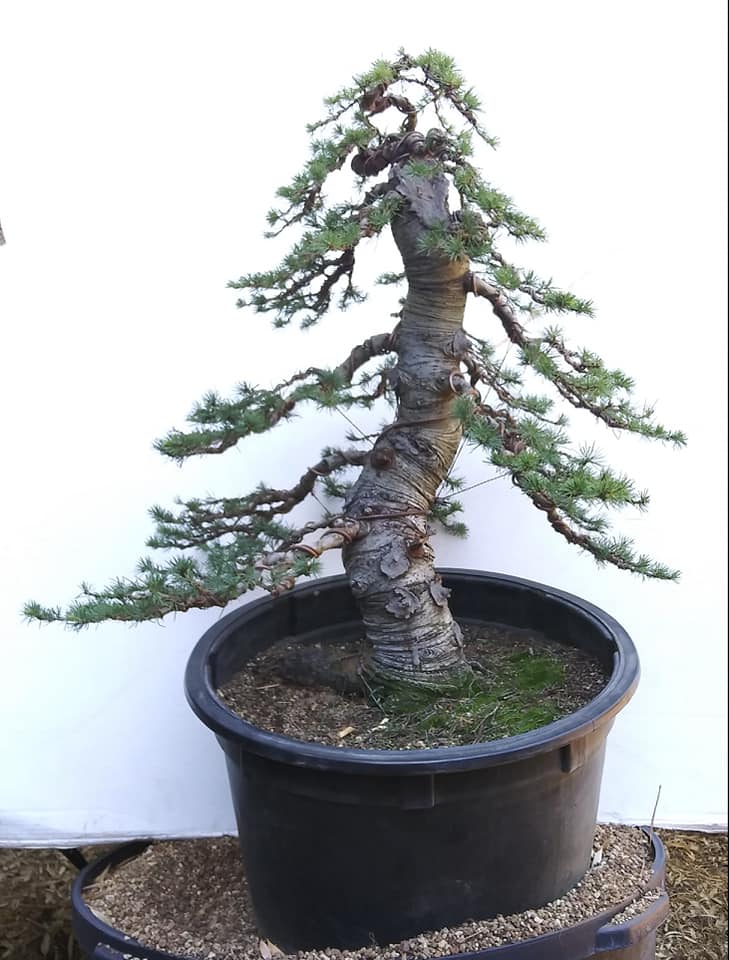 AFTER 


Atlantic Cedar
(CedrusAtlantica)
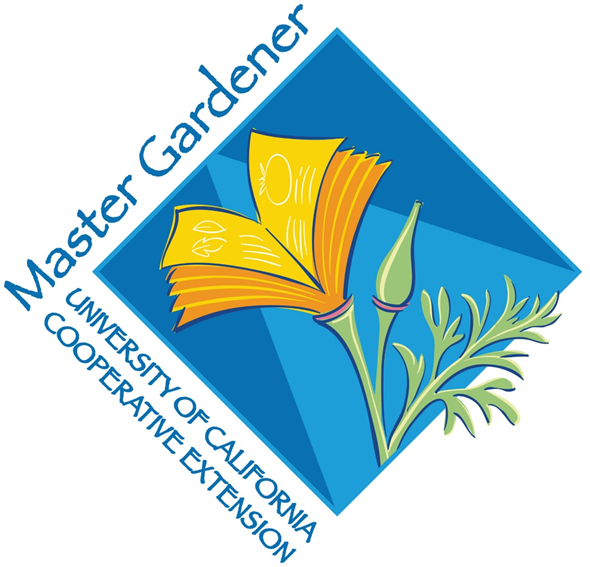 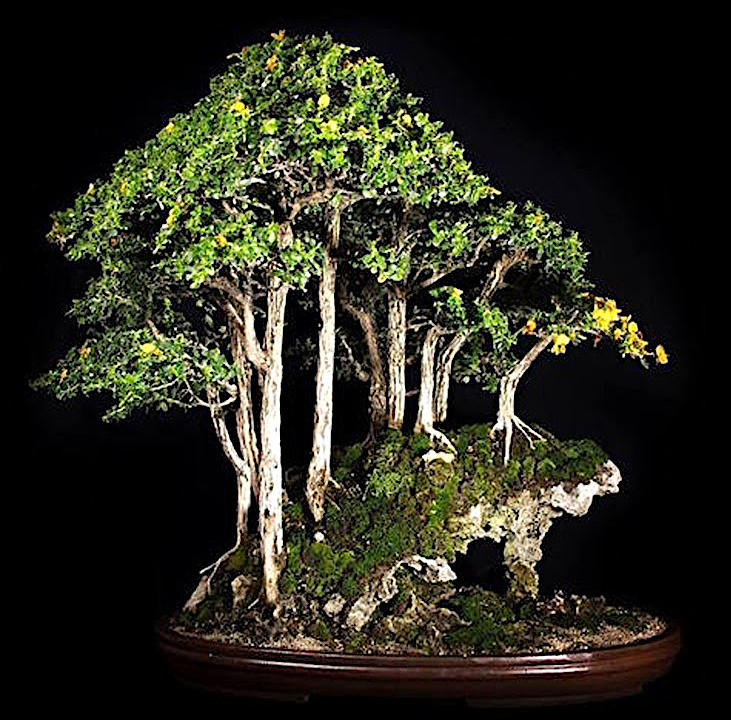 A mixed forest on a rock

Created by an bonsai
artist in Vietnam
Quoc Viet Tran
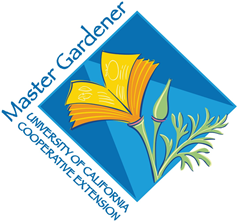 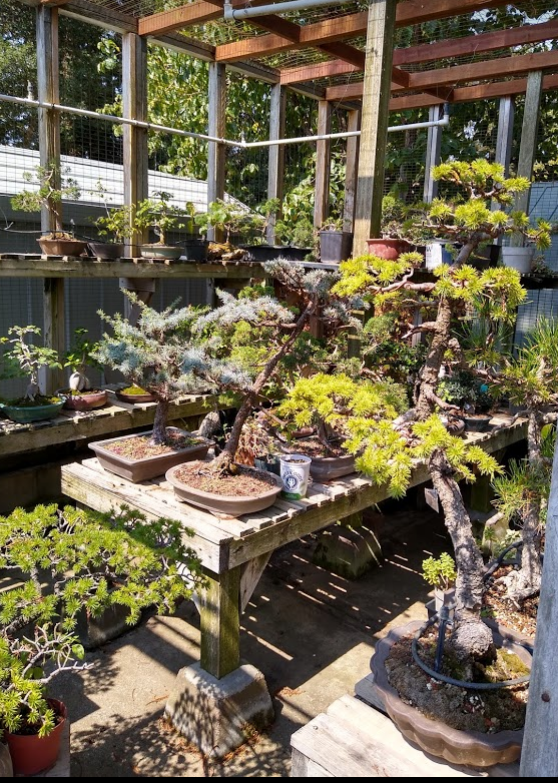 Penny’s extensive personal collection
Resources (
Napa Valley Bonsai Club – meets 2nd Sat. of each month 10-2 pm *    Napa Senior Center annex. 1500 Jefferson Napa, Ca.     (*note: not currently meeting due to COVID)  contact Brent@bpjihlis 

Displays / Collections:
Pacific Bonsai Museum   2515  335 St   Federal Way  Seattle, Washington
Huntington Collection    1151 Oxford Rd., San Marino, Ca.  
Golden State Bonsai Collection  650 Bellevue, Lake Merritt, Oakland, Ca.   
         FREE - Open Tuesday to Sunday; Tue-Fri 11-3; Sat 10-3; Sun 12-3
Nurseries: 
Lone Pine Gardens  6450 Lone Pine Road, Sebastopol , Ca.
	Open - Thursday, Friday and Saturday 10 to 5
Dirty Lotus Garden Center   Citrus Heights, Ca.              by appointment only, call 877-610- 9038; Bonsai materials and classes 
  
East Bay Nursery     2332 San Pablo       Berkeley, Ca.   

Deer Meadow Bonsai    Occidental, Ca     Pots and bonsai      707-874-1679
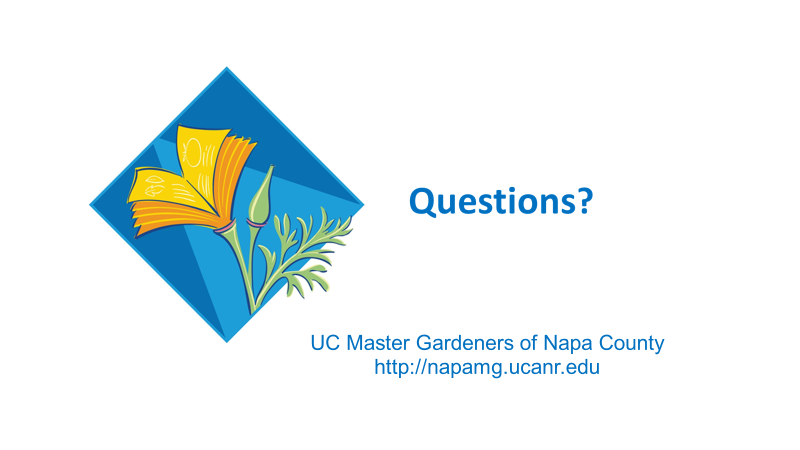 Demonstration
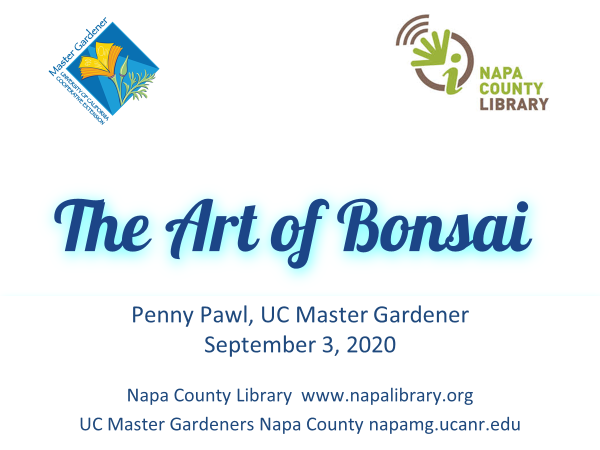 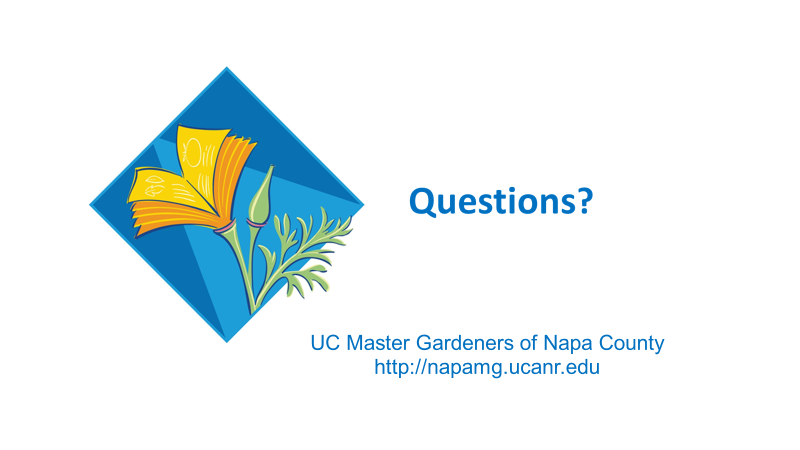 Creating a 
Wildlife Habitat
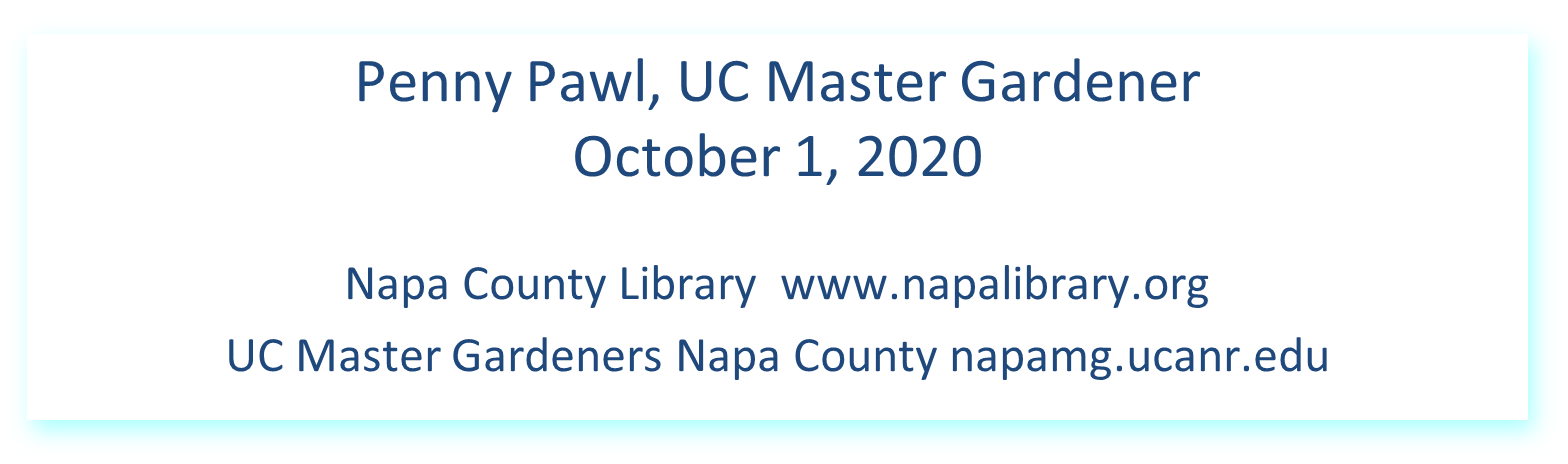